Radyolojik ve klinik periodontal teşhis
Periodonsiyumun Muayenesi
Dişeti renk ve yapısındaki değişimler

Azalmış doku direnci
Kanamaya yatkınlığın artması
Bağ dokusu ataşman kaybı 
Dişeti çekilmesi




Alveoler destek kemik kaybı



Diş mobilitesi

Diş migrasyonları
Periodontal sonda
Radyografi
Transgingival sondalama (Sounding)
Periodonsiyumun Muayenesi
Klinik muayene
Radyografik Muayene
Klinik muayene

Plak-diştaşı

Dişeti (Renk, kıvam, konum, kanama, ağrı, yüzey yapısı)

Periodontal cep

Dişeti çekilmesi miktarı

Alveol kemik kaybı

Supurasyon

Gingival/ Periodontal apse varlığı
Klinik ölçüm ve değerlendirmeler periodontal sonda kullanılarak yapılır.
Periodontal sondaların farklı şekilde dizayn edilmişleri vardır.
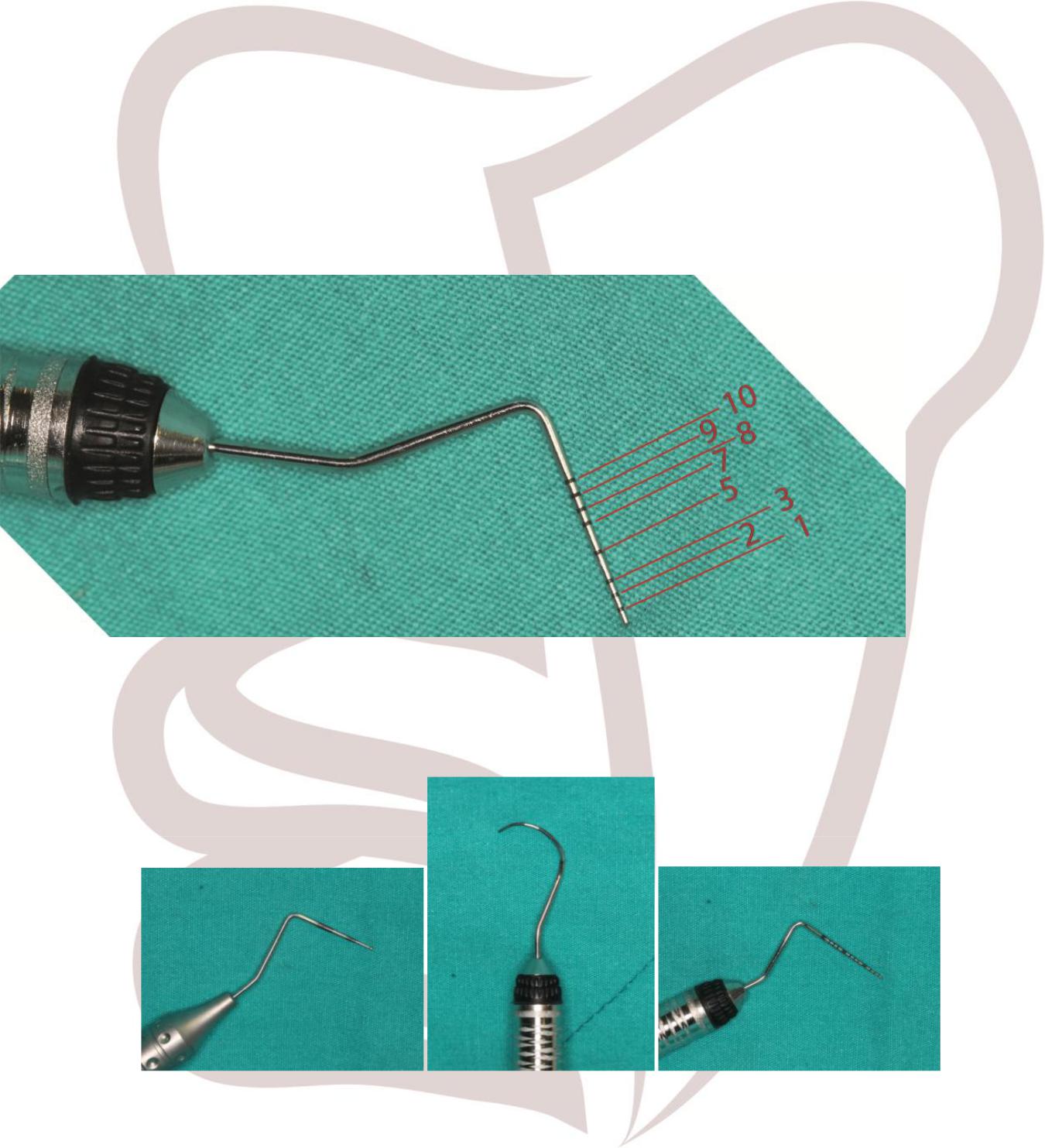 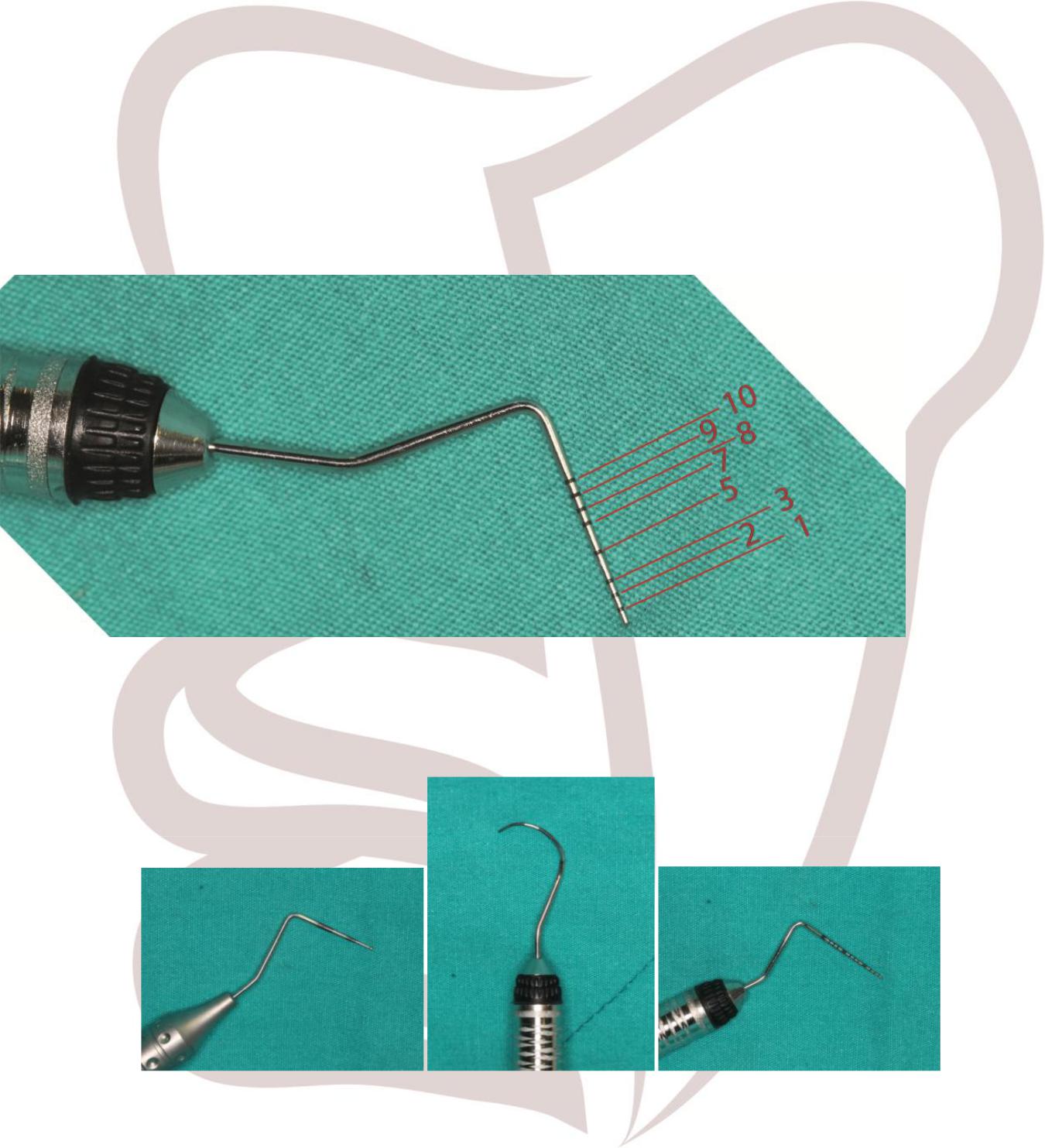 Williams  Sondu
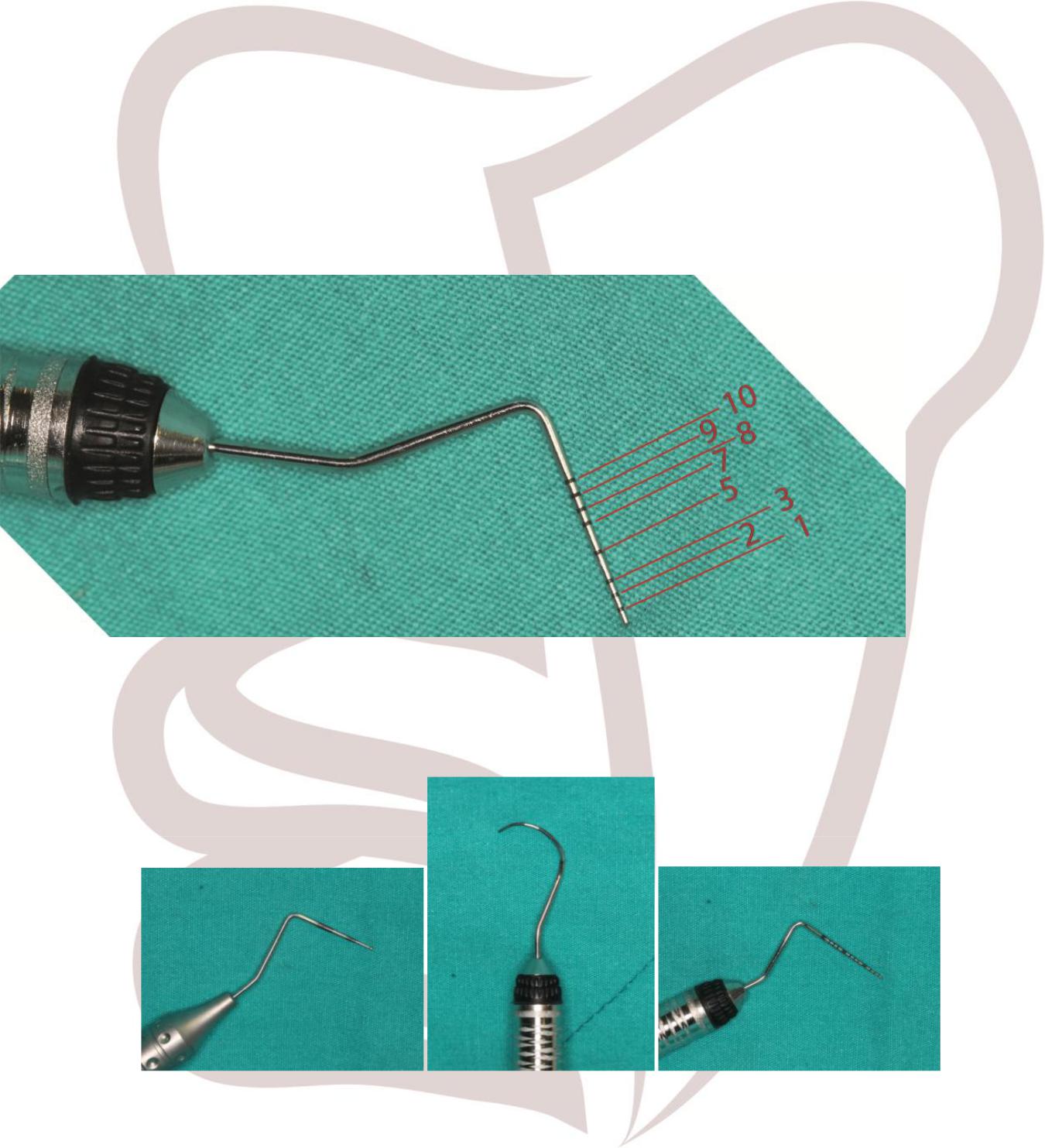 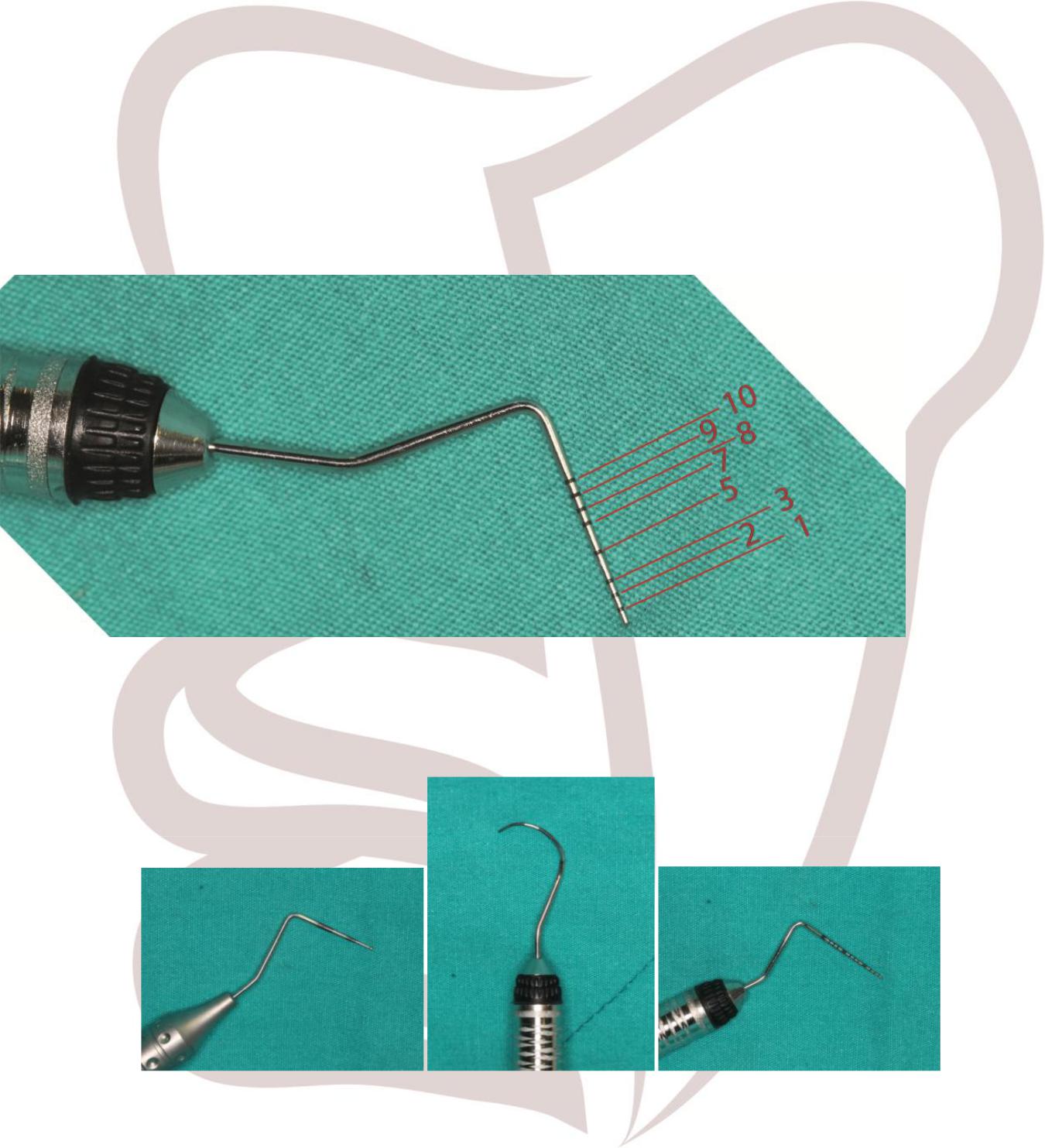 WHO Sondu
Nabers Sondu
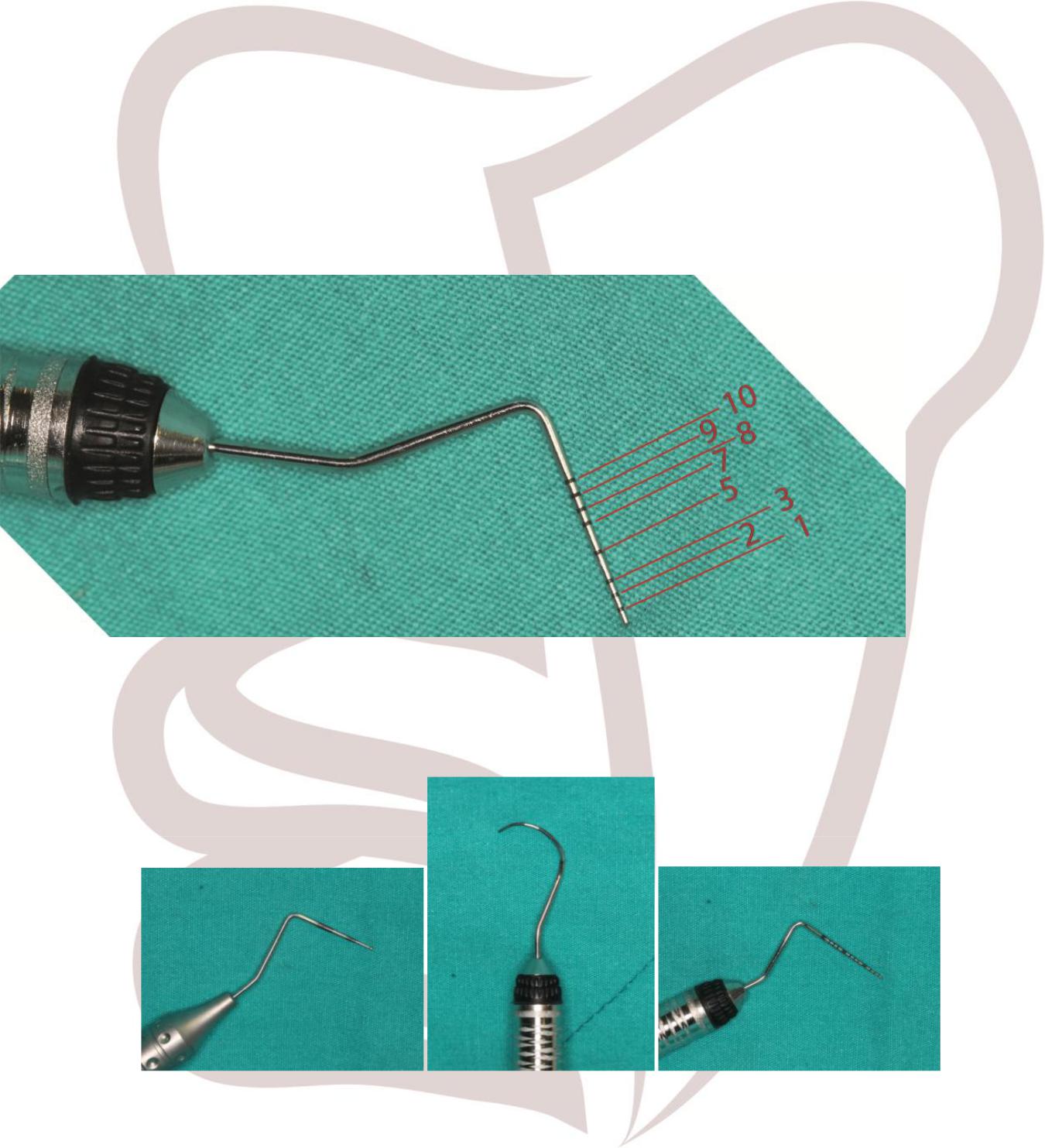 Nabers Sondu
Furkasyon problemlerinin tespiti
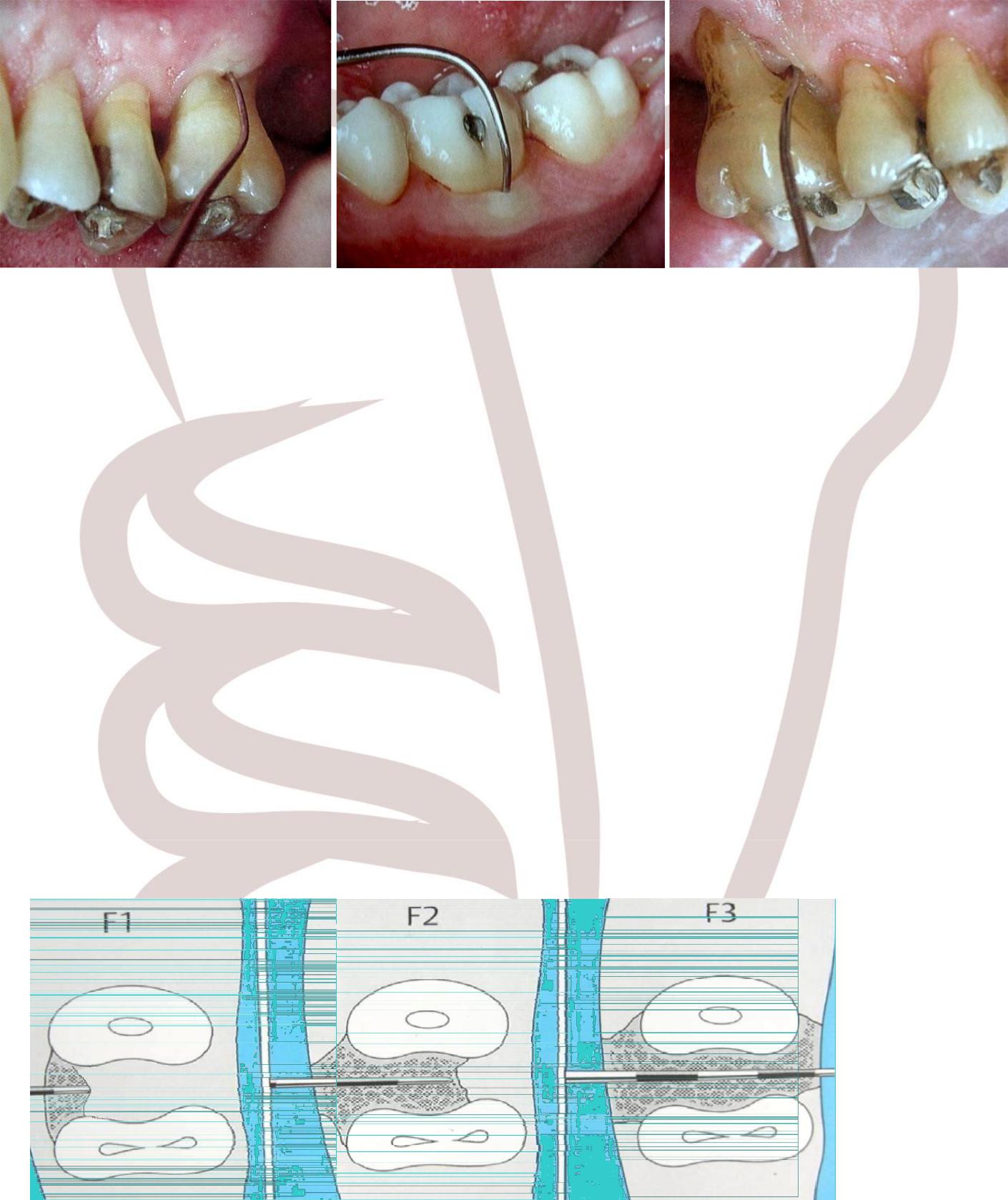 Plak ve Diştaşı. 

Bireyin ağız bakım performansı hakkında bilgi verir. 

Supragingival eklentiler direkt olarak gözlenebilir, ölçümleri kalibre sondlarla yapılır. 

Subgingival eklentiler cep içerisinde sondun hassasiyetle gezdirilmesi sırasında tespit edilirler.

Diştaşı radyograftlarda görülebilirse de fasiyal ve lingualdeki eklentileri görmek mümkün olmaz.
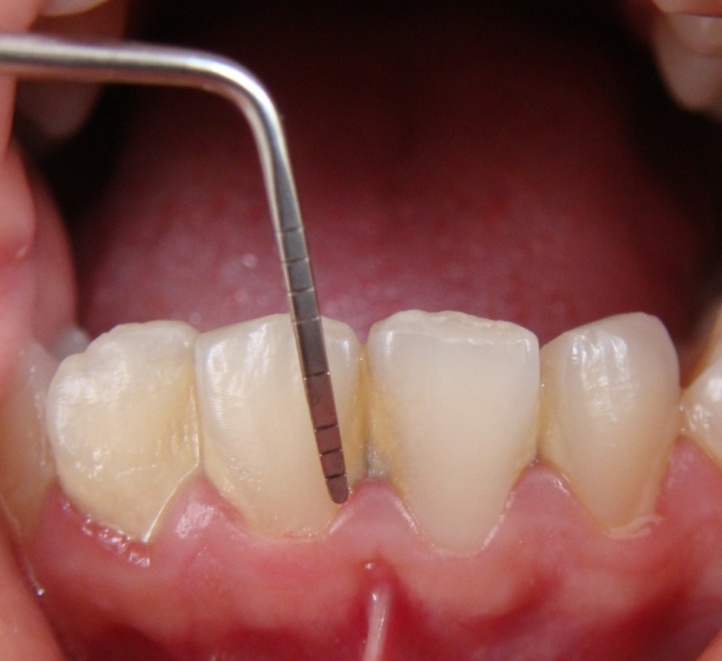 Dişeti

İyi bir muayene için önce kurulanmalıdır. Işığın yansıması gözü yanıltabilir. 

Dişeti renk, boyut, kontur, yoğunluk, yüzey yapısı, kanamaya eğilim ve ağrı bakımından değerlendirilir. 

Gingival hastalığın akut mu kronik mi olduğu kayıt edilir
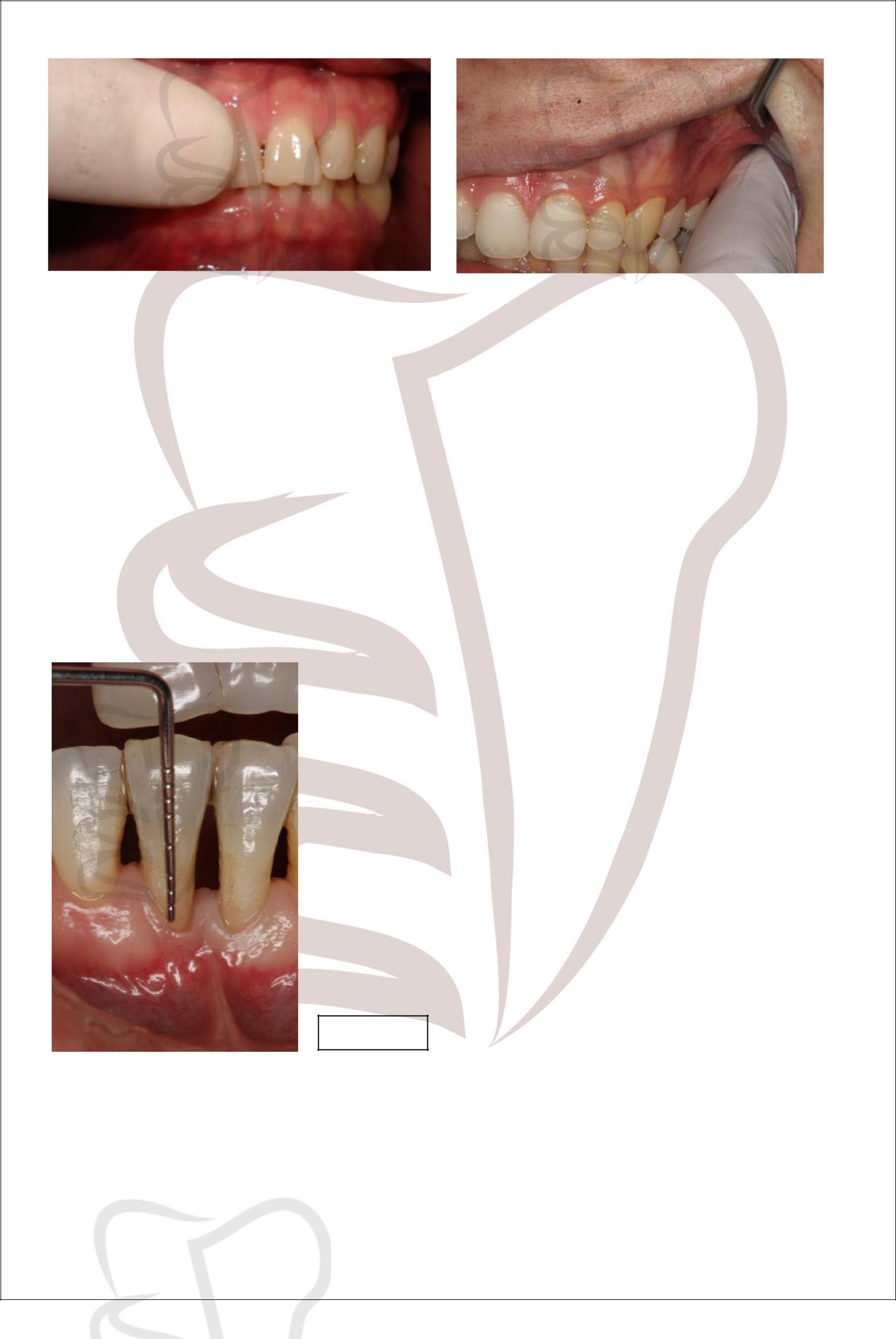 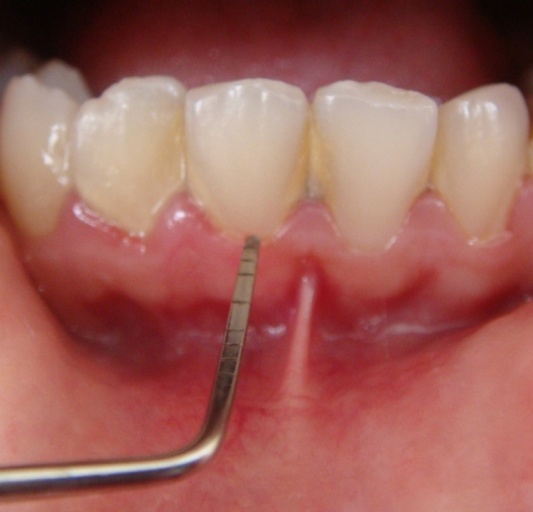 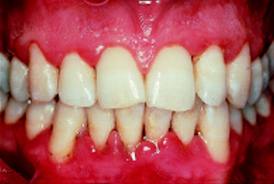 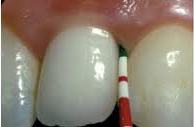 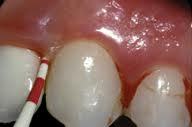 Sondalamada kanama indeksi derin periodontal dokuların sağlığı hakkında bilgi verir.
BOP + sahalar  periodontitisin aktif olduğunun klinik belirtisidir.
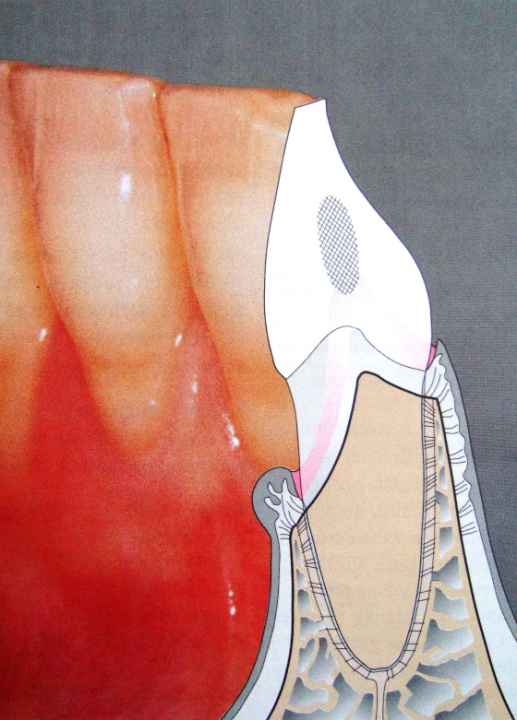 Cep Derinliği
Mine-Sement Birleşimi
Cep Tabanı
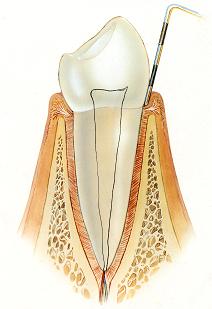 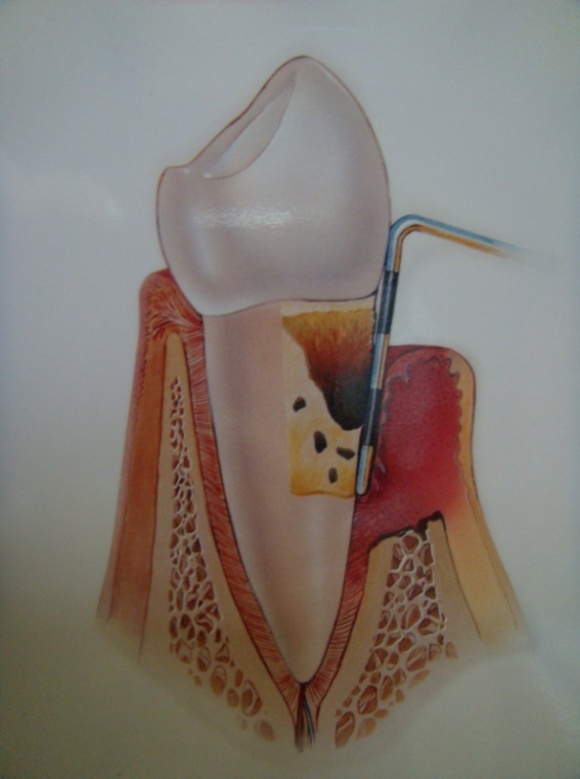 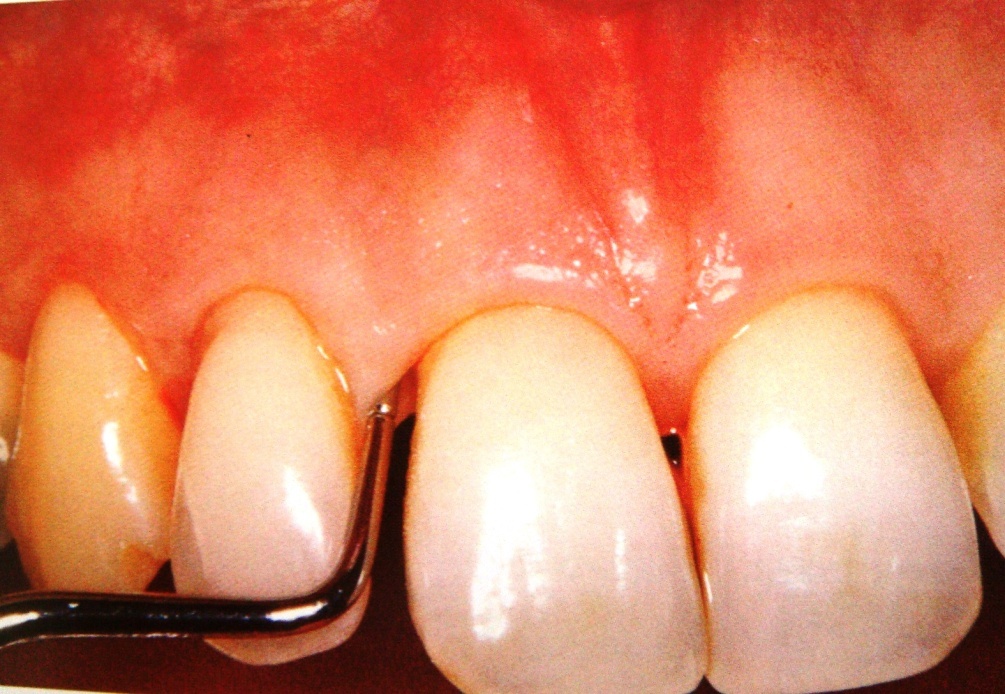 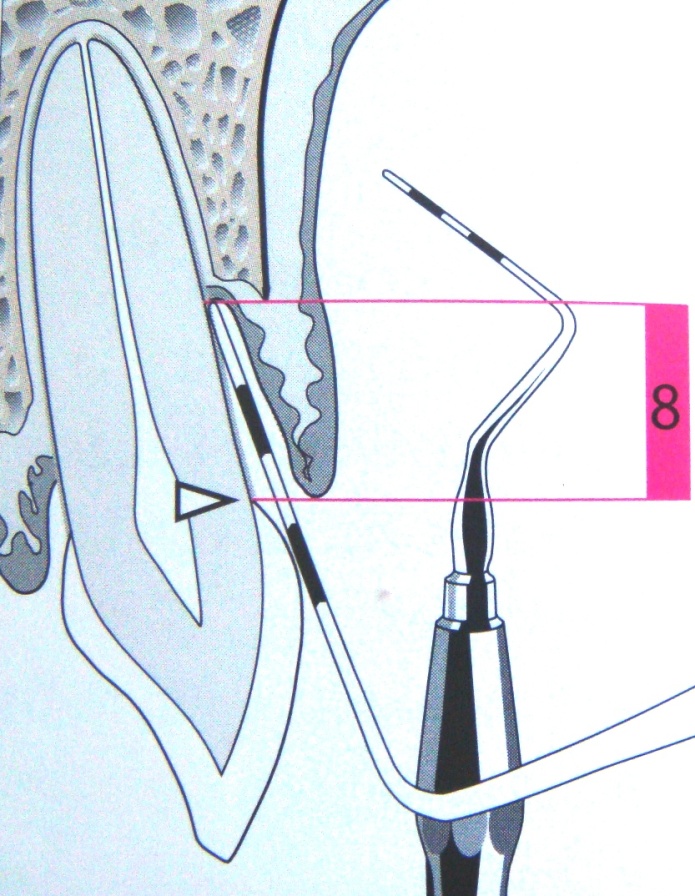 Radyografik muayene

interdental kemik yüksekliği

lamina dura

trabeküler yapı

kemik kaybının olduğu alanlar

furkasyon bölgesindeki kemik

periodontal ligament aralığı

anatomik kron kök oranı

kök şekilleri ve uzunluğu

çürükler, restorasyonlar, arayüzdeki diştaşları

alveoler kret ve maksiler sinüs ilişkisi

eksik dişler, gömülü dişler, sürnümere dişler incelenmelidir.
Radyografik muayene :

Panaromik radyograflar, dental ark ve destek dokuları incelemek için basit ve uygun olmakla beraber fraktürlerin, dişlerin ve çenelerin patolojik lezyonlarının ve gelişimsel anomalilerin belirlenmesi için kullanılırlar.

Ancak, periodontal teşhis ve tedavi planı için tüm ağız (full-mouth) ağıziçi radyograf serisine ihtiyaç vardır.Ağıziçi radyografik muayene en az 14 periapikal ve 4 bite-wing filmden oluşur. Periodontolojide paralel tekniğin (uzun kon tekniği) kullanımı idealdir.
Periodontal kemik kaybı:


a.Horizontal kemik kaybı

Alveol kemiğin yüksekliğinin azaldığı ancak iki dişin mine-sement sınırını birleştirdiği varsayılan hayali çizgiye göre paralelliğin korunduğu kemik kayıplarıdır.






 b.Vertikal kemik kaybı
 
Alveol kemiğinin iki dişin mine-sement sınırını birleştirdiği varsayılan hayali çizgiye göre paralelliğinin bozularak yüksekliğinin azaldığı açısal kemik kayıplarıdır.
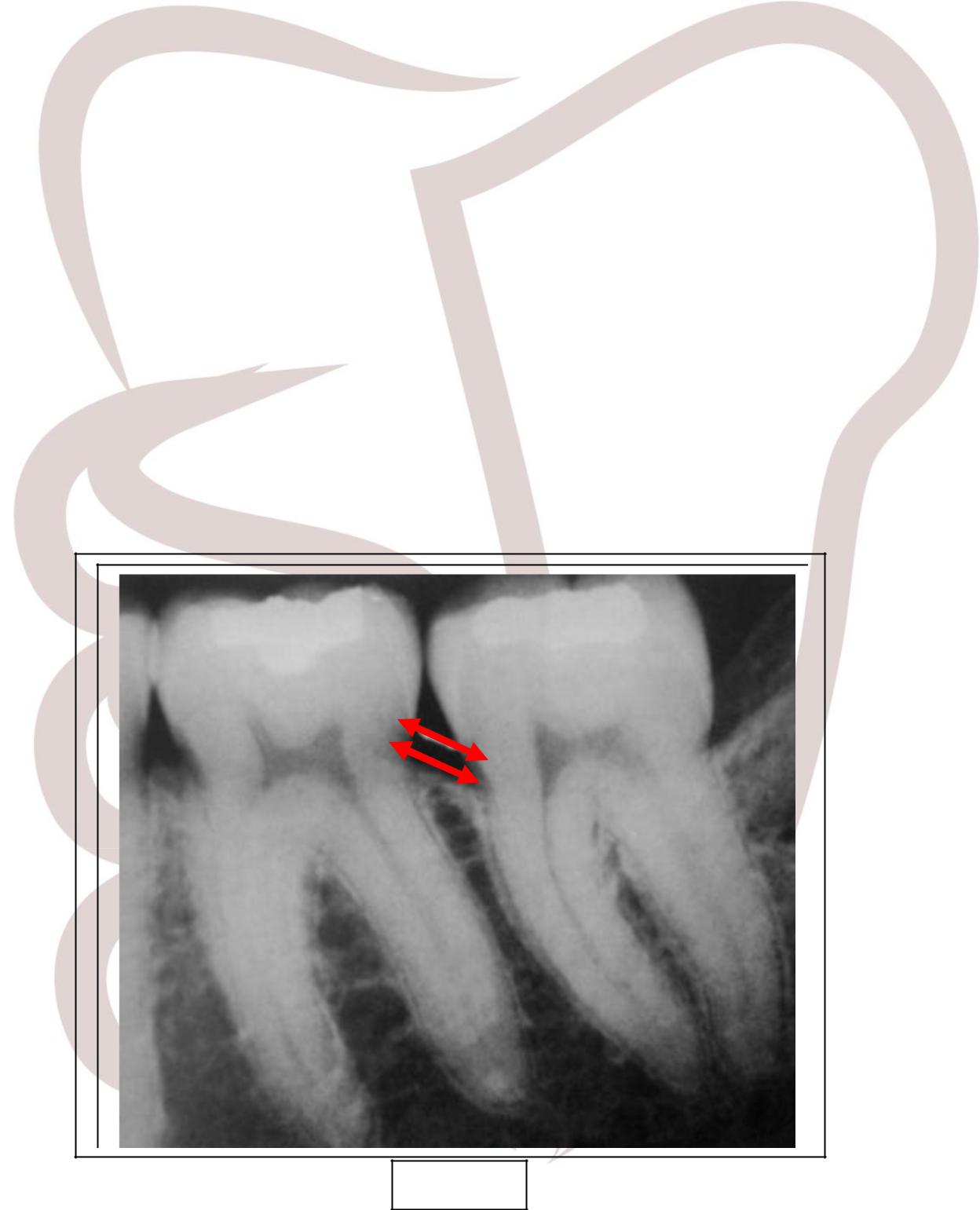 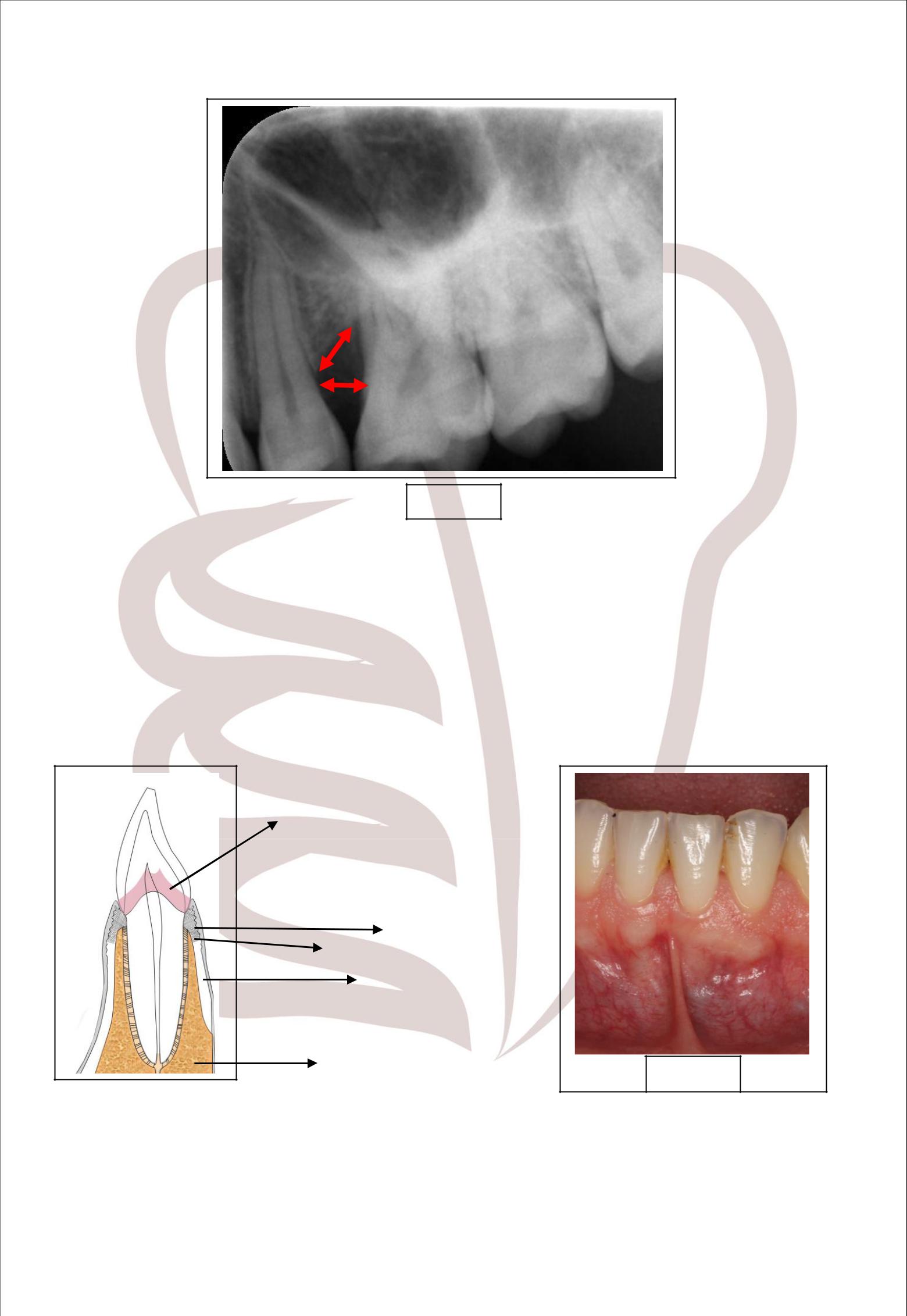 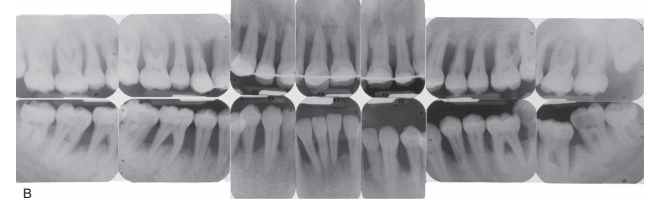 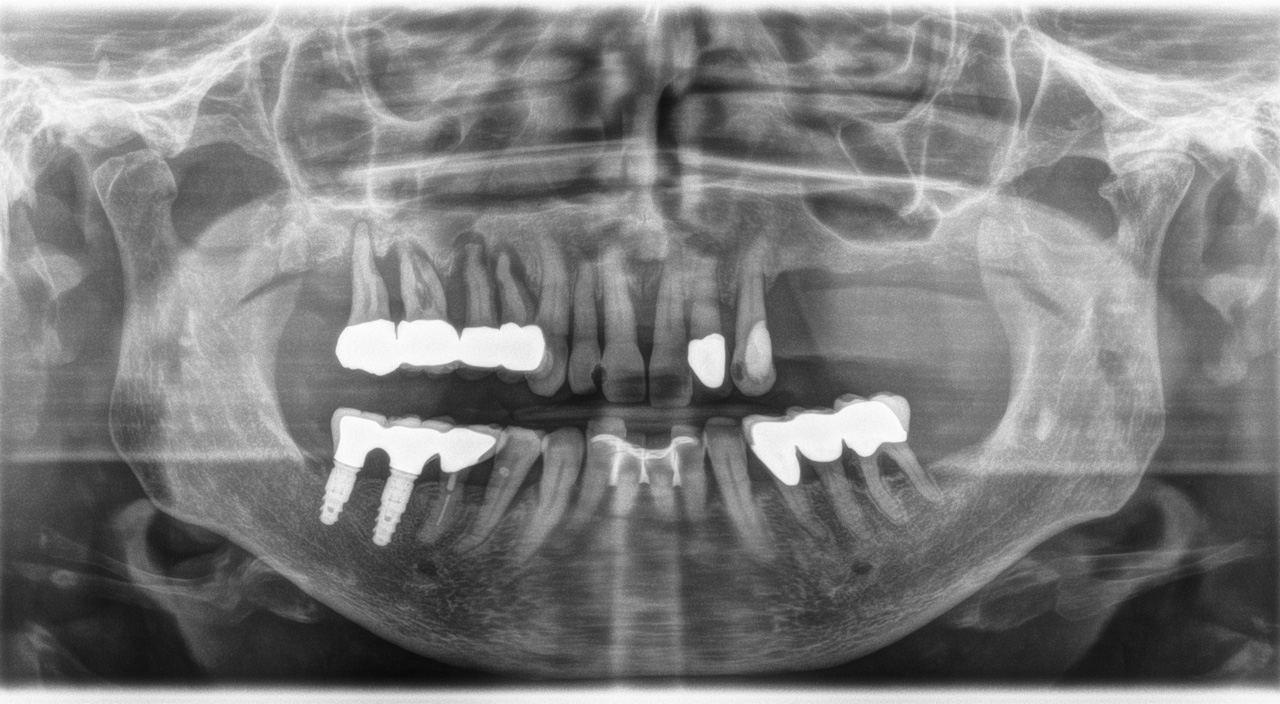